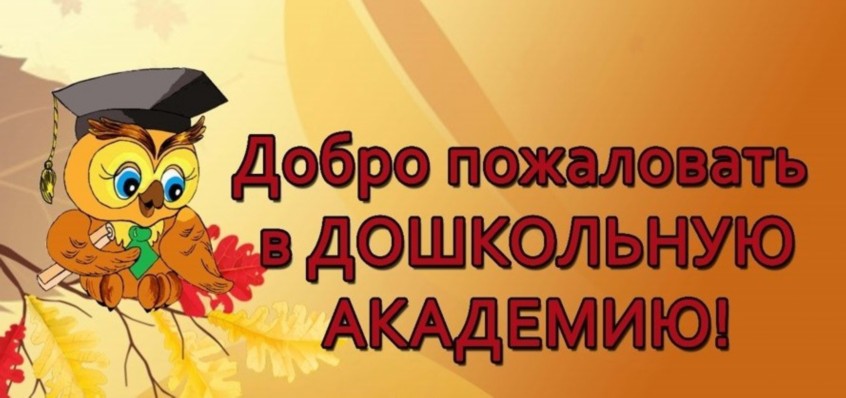 Муниципальное автономное дошкольное образовательное учреждение города Новосибирска «Детский сад № 81 «Дошкольная академия»город Новосибирск, ул. Титова, д. 238/1
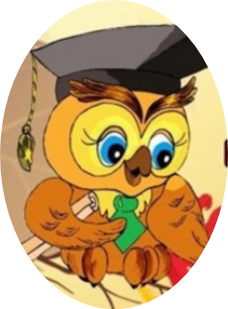 Кружки, секции, обеспеченные имеющимися ресурсами
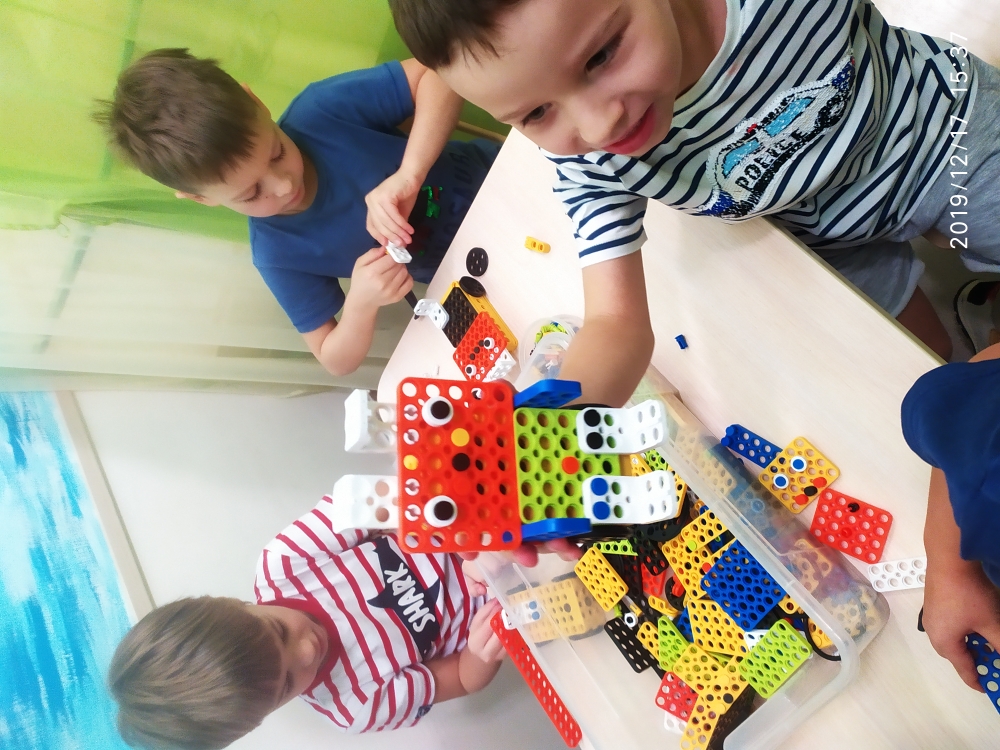 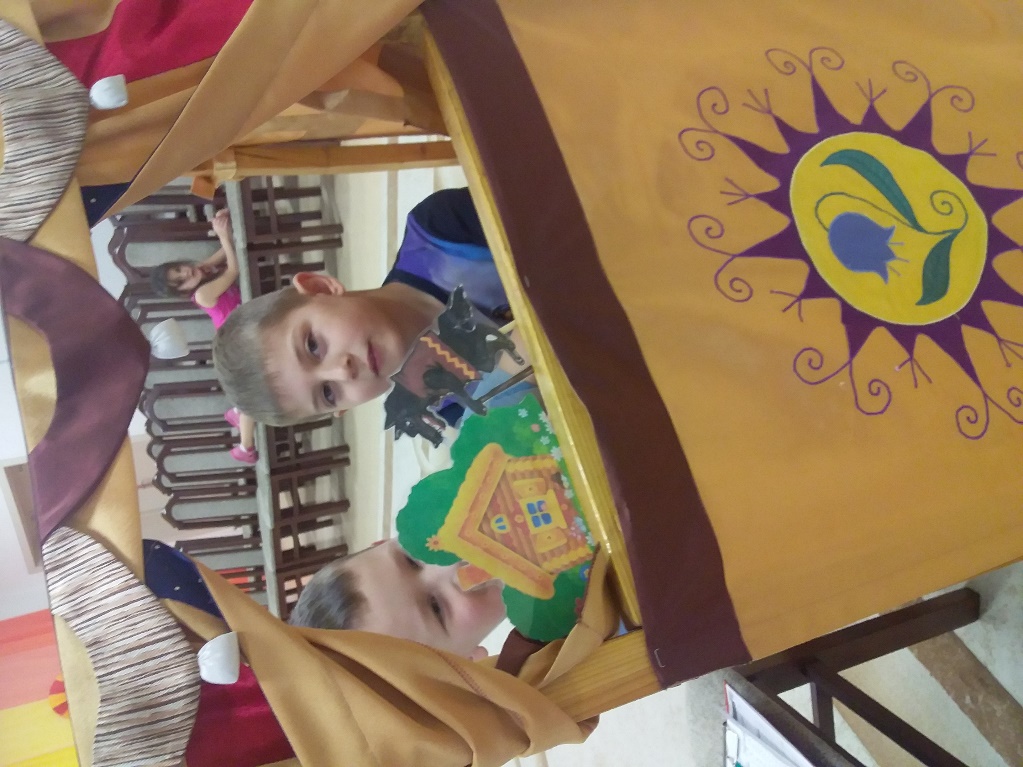 Программы дополнительного образования с привлечением внештатных сотрудников
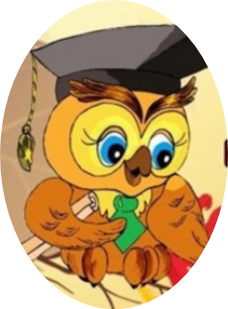 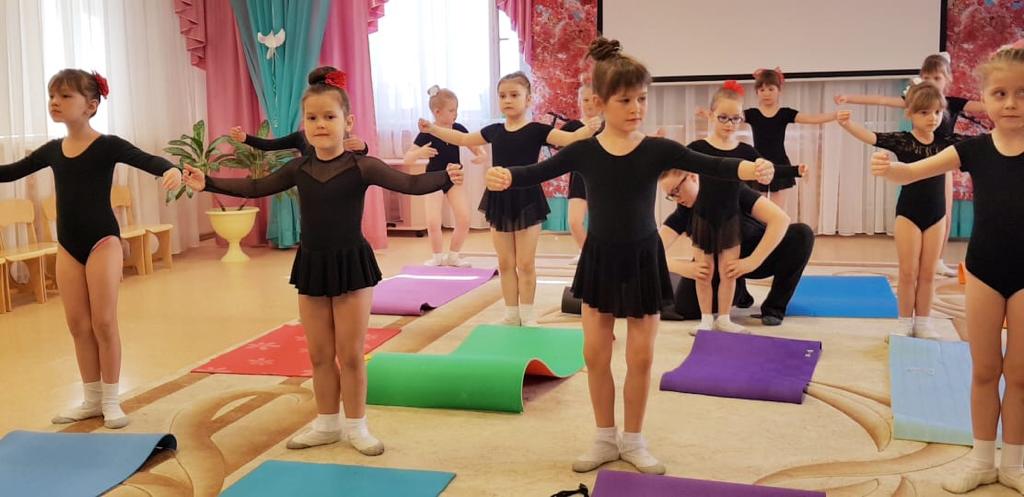 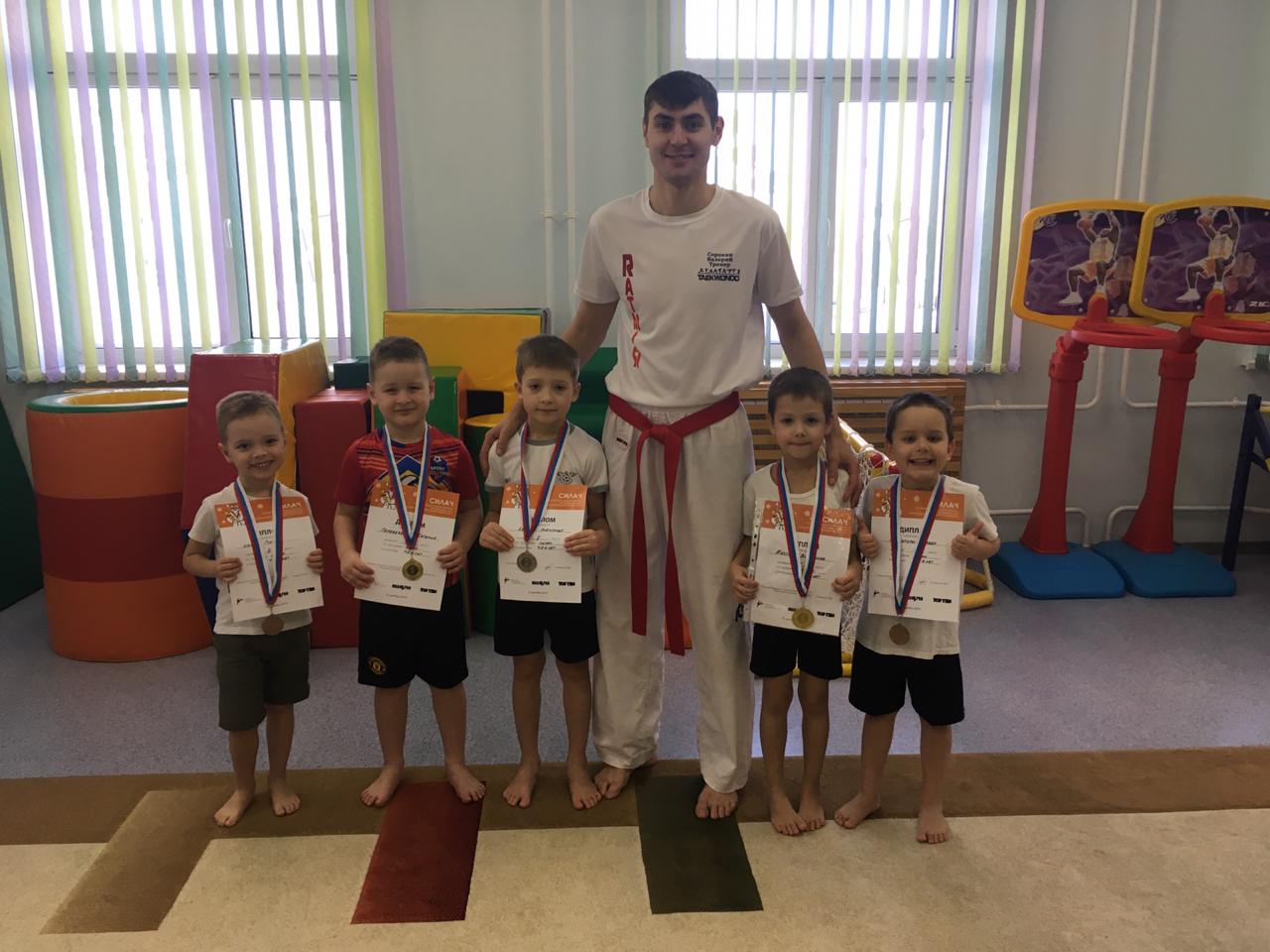 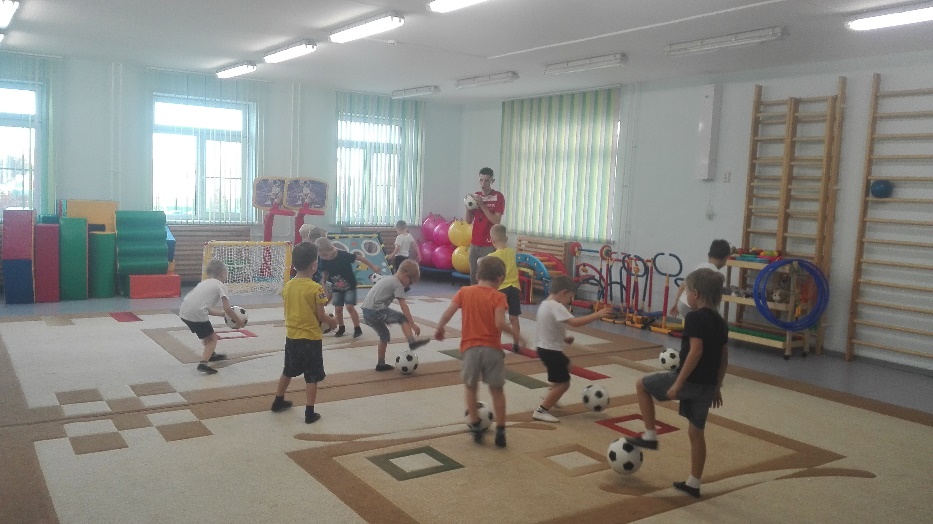